Кроссворд к уроку биологии в 5 классе (базовый уровень) 
по теме
 «Астероиды. Кометы. Метеоры и метеориты»
Автор материала:
 Медведева Татьяна Александровна,
учитель биологии
высшей квалификационной категории
МБОУ Арбатская средняя школа
Таштыпского района
Республики Хакасия



Арбаты – 2015г.
Астероиды. Кометы. Метеоры и метеориты
1. Вспышка света, возникающая при сгорании в земной атмосфере частичек космической пыли
2. Космическое тело, упавшее на Землю
3. Малая планета
4. «Волосатая» звезда
Ответы:
1
2
3
4
[Speaker Notes: Ответы появляются при нажатии на номер вопроса – используются триггеры]
Астероиды Кометы Метеоры Метеориты
[Speaker Notes: Переход к пояснениям и иллюстрациям – по гиперссылкам]
Метеоры (от греч.«метеорос» - парящий в воздухе) — космические частицы, которые раскаляются в результате трения об атмосферу, вспыхивают и сгорают на высоте 80-100 км. над Землей.
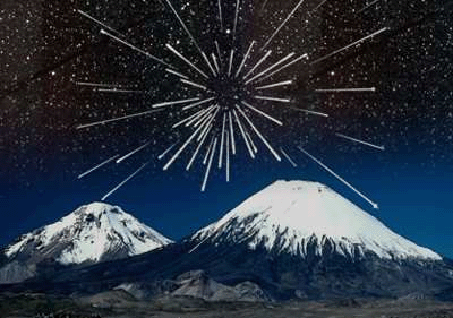 назад
Метеориты- это обломки астероидов, космические  тела, не успевшие сгореть в атмосфере и падающие на Землю.
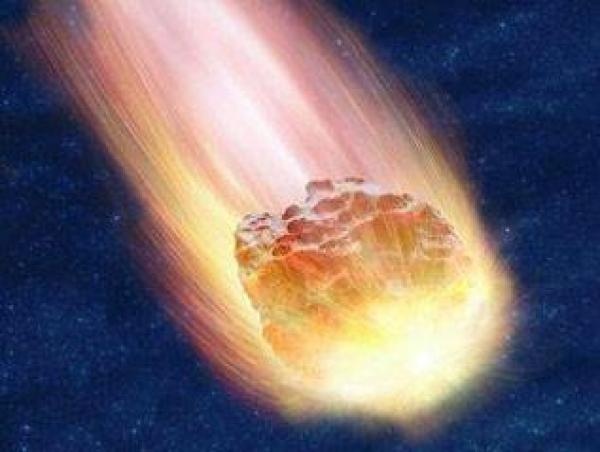 назад
Астероиды — это небольшие, неправильной формы небесные тела диаметром от 1 до нескольких десятков километров.
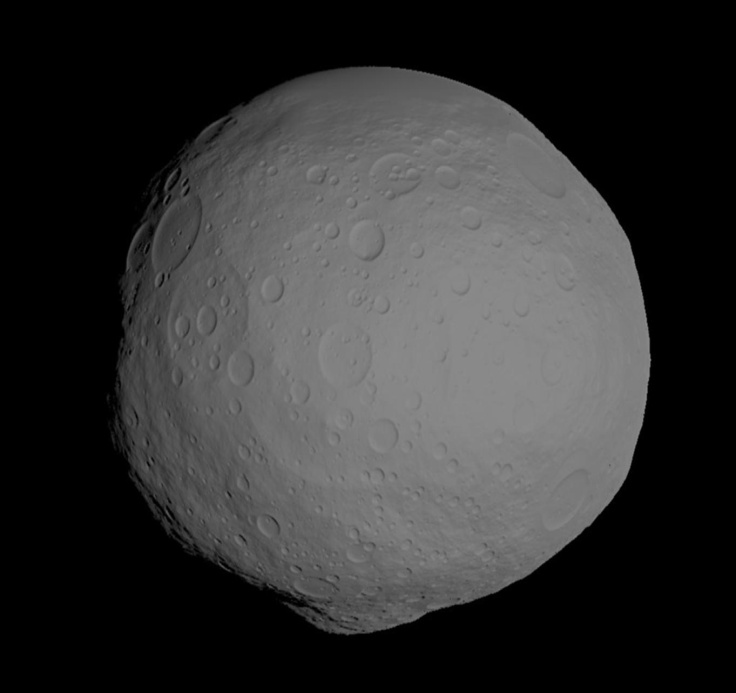 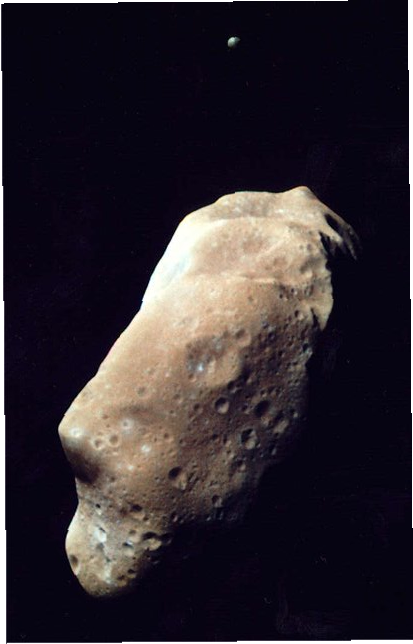 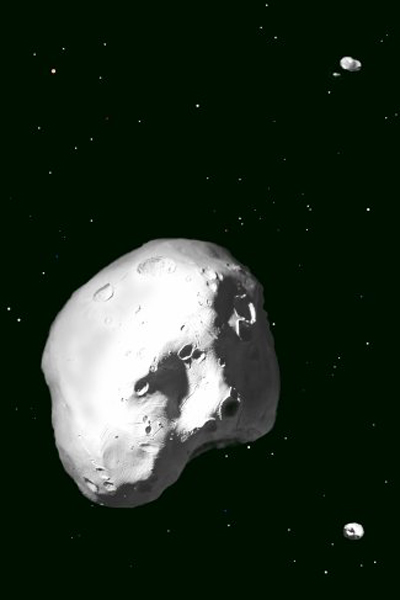 назад
Кометы   — небольшие небесные тела, имеющие туманный вид, обращающиеся вокруг Солнца обычно по вытянутым орбитам
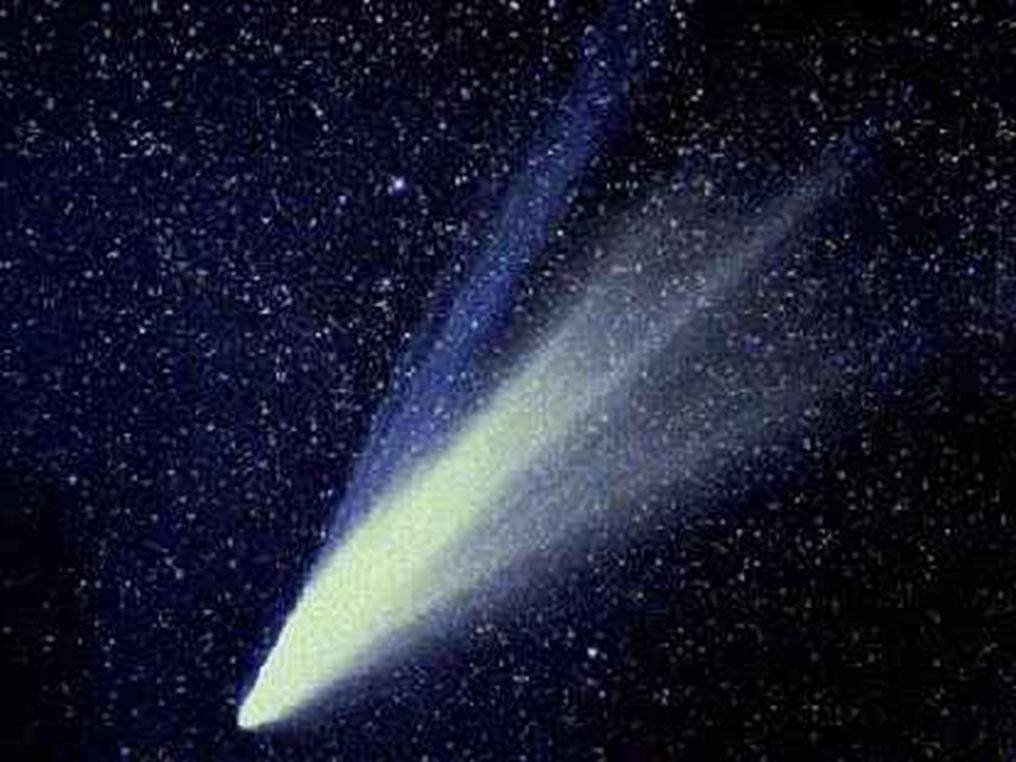 назад
Литература  и источники
Автор учебника: Плешаков  А.А. Природоведение. 5 класс: Учебник для учащихся общеобразовательных учреждений / А. А.Плешаков, Н.И. Сонин -  М. : Дрофа, 2012. – 174,[2] c. : ил. 
CD-диск. Электронное учебное издание. Мультимедийное приложение к учебнику А.А. Плешакова. – М.: Дрофа, 2010. 
СD-диск. Природоведение. 5 класс. - М.: «1С: Образование», 2010